Semantisatieverhaal AA:
Jullie zijn vast wel eens in een museum geweest. Misschien zelfs wel in de afgelopen vakantie. En dan is er altijd wel je vader, moeder of juf die waarschuwt dat je nergens aan mag komen en voorzichtig moet zijn. Daarom staat in elke zaal ook een persoon, een mens die je in de gaten houdt. Zo iemand kun je altijd direct herkennen aan een uniform en een walkie talkie in zijn of haar hand. Iets of iemand herkennen betekent weten wat of wie je ziet. Toch komt het af en toe voor dat er wel een kunstwerk beschadigd raakt. Het komt voor dat iets wat door een kunstenaar gemaakt is (bijvoorbeeld een schilderij, een beeld of een lied) kapot gaat. Vaak door iemand die niet goed uitkijkt. Het komt zelfs voor, het komt ook nog voor, dat er iets kapot gaat omdat iemand een selfie maakt. Kijk maar eens naar dit filmpje. Die vrouw stoot een hele serie kunstwerken om. De serie is een stel dingen die bij elkaar horen. (extra klik, kies het onderste filmpje) Maar wie moet dan eigenlijk de schade betalen? Waarschijnlijk, bijna zeker zal dat toch de ‘selfiemaakster’ zijn. Denken jullie dat ook? Nou, ik ontdekte dat heel vaak het museum de schade betaalt. Of de verzekering. Het museum vindt namelijk dat bezoekers gasten zijn en zal daarom vaak de kosten zelf betalen. Wie van jullie heeft eigenlijk wel eens iets per ongeluk kapot gemaakt?
AA
[Speaker Notes: Woordenoverzicht

het kunstwerk: iets wat door een kunstenaar gemaakt is, bijvoorbeeld een schilderij, een beeld of een lied
zelfs: ook nog
de serie: een stel dingen die bij elkaar horen
iets of iemand herkennen: weten wat of wie je ziet
beschadigd raken: kapot gaan
waarschijnlijk:  bijna zeker
de persoon: de mens]
Gerarda Das
Marjan ter Harmsel
Mandy Routledge
Francis Vrielink
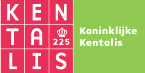 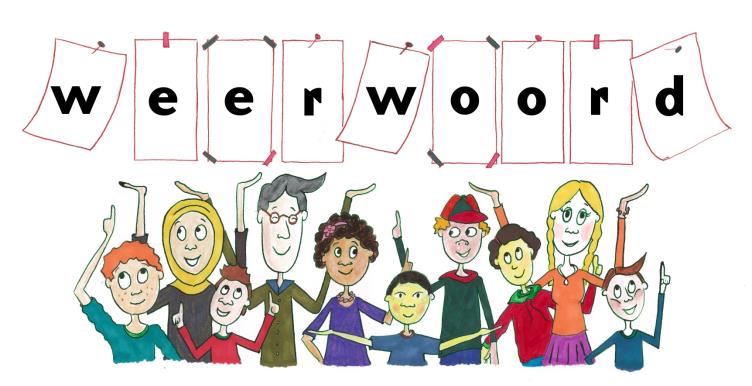 Week 45  –  5 november 2024
Niveau AA
de persoon
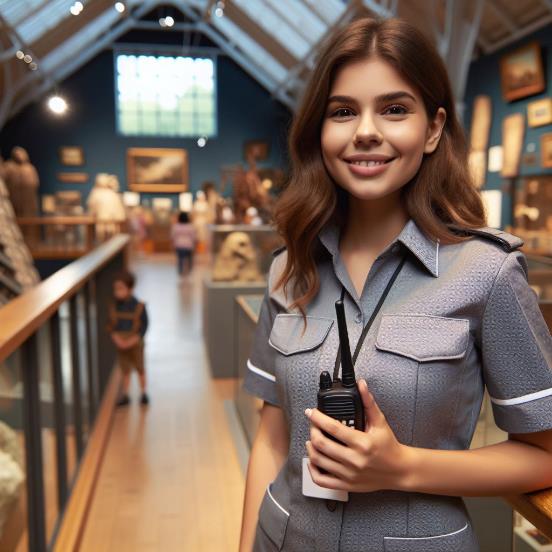 iets of iemand herkennen
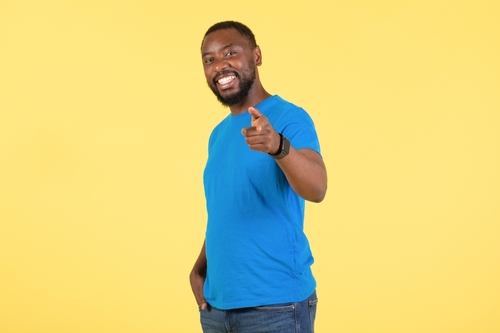 het kunstwerk
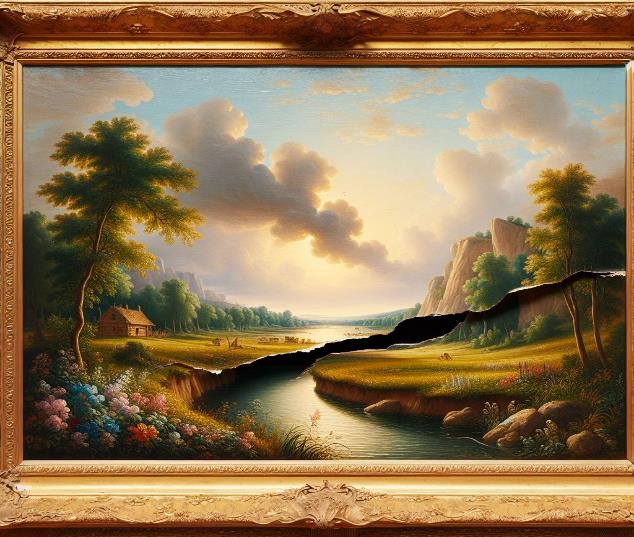 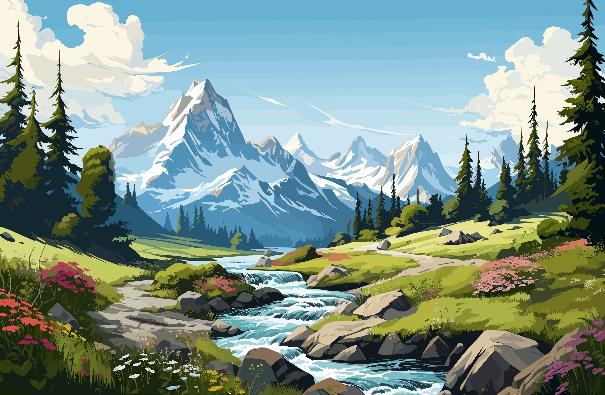 beschadigd raken
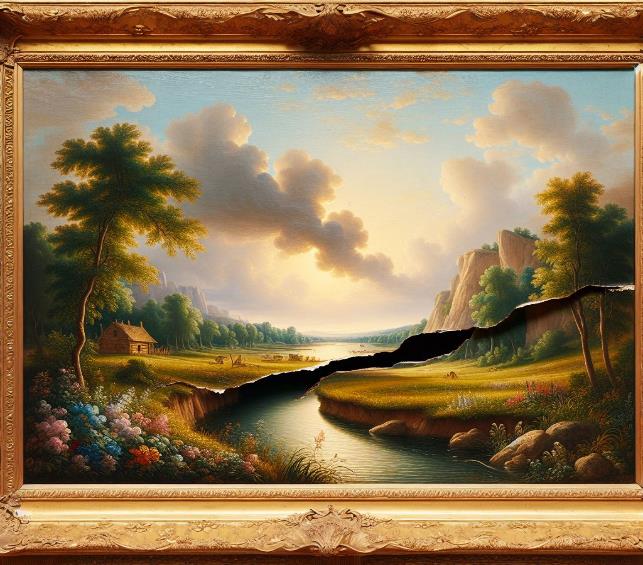 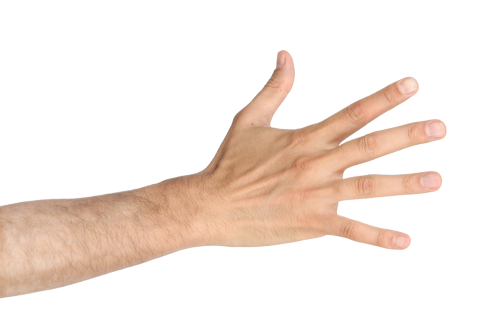 zelfs
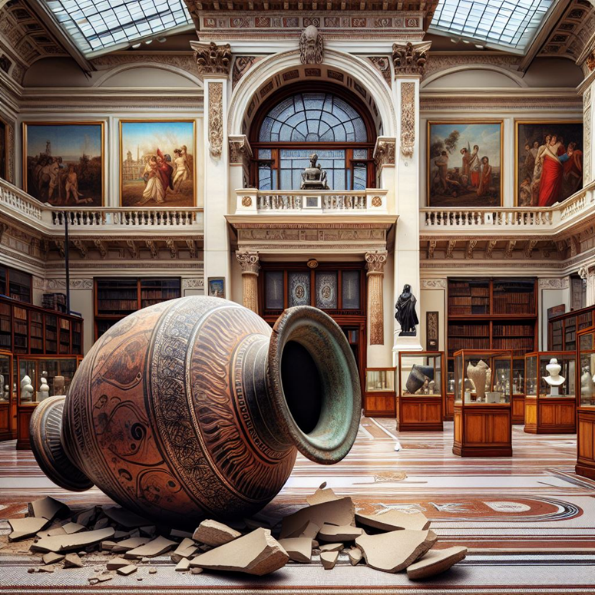 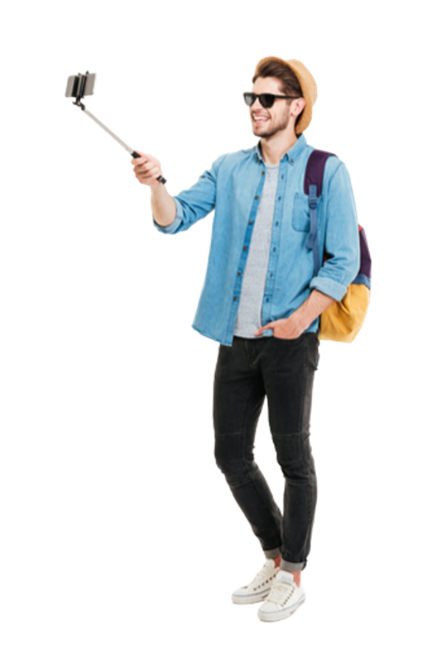 de serie
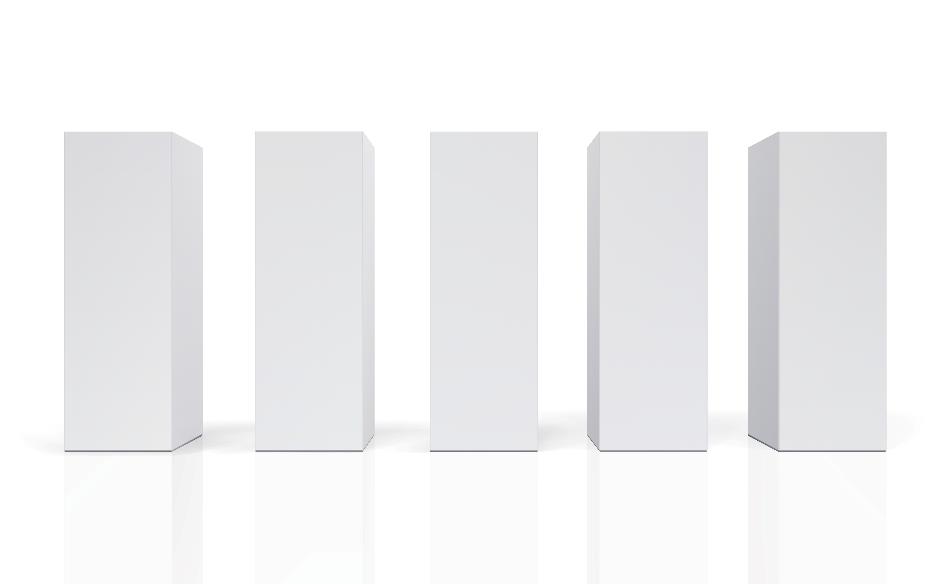 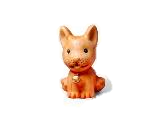 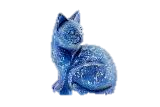 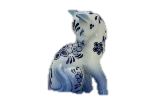 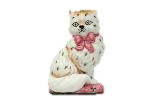 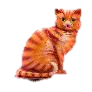 https://kunstvensters.com/2017/09/21/wat-gebeurt-er-als-je-een-kunstwerk-kapot-maakt/
waarschijnlijk
?
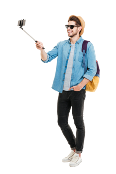 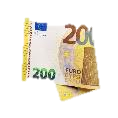 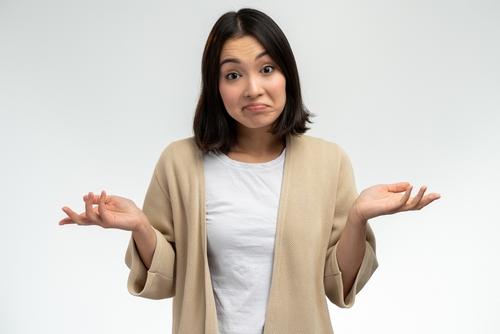 Op de woordmuur:
zeker
waarschijnlijk
= het is zo
 
 
 
  




Ik weet zeker dat ontbijten heel belangrijk is!
= bijna zeker

 
 
 
 
   

Waarschijnlijk moet de schuldige de schade betalen.
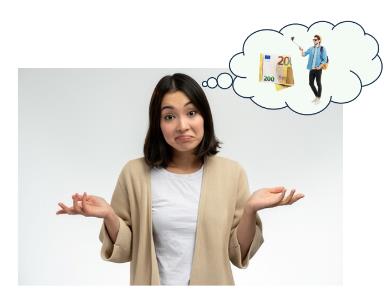 ?
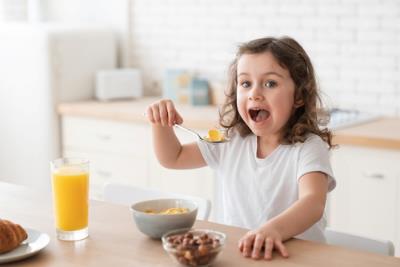 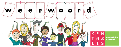 enig in zijn
de serie
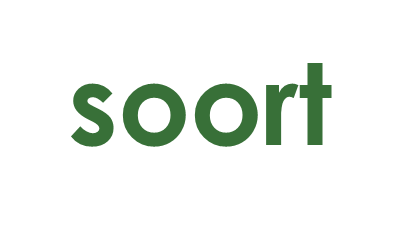 = uniek
 
 
 
  



Van dit beeld is er maar één. Het is enig in zijn soort.
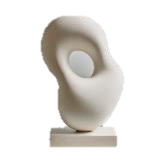 = een stel dingen die bij elkaar horen

 
 
 
 

Een kunstenaar heeft deze serie met poezenbeelden gemaakt.
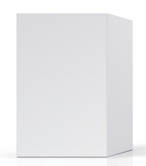 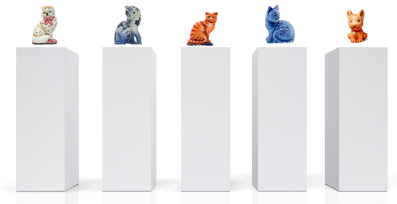 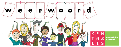 beschadigd
restaureren
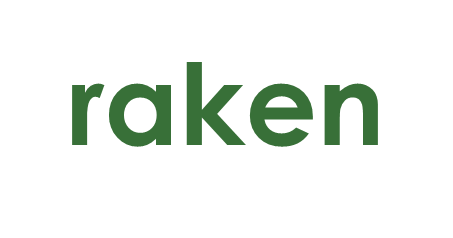 = in vroegere toestand herstellen
 
 
 
  



De scheur in het schilderij wordt gerestaureerd.
= kapot gaan

 
 
 
 
   

Het schilderij raakt beschadigd doordat iemand het aanraakt.
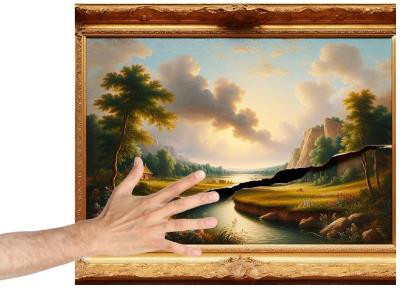 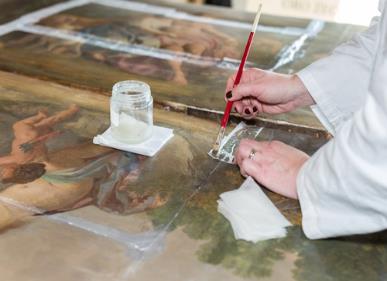 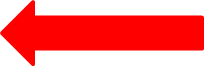 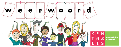 de persoon
= de mens
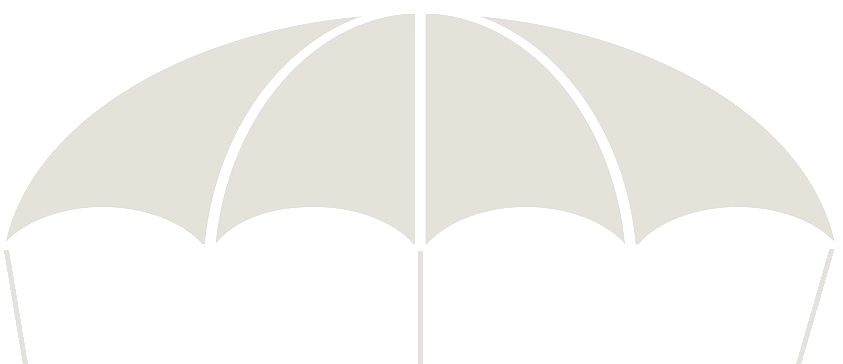 het kind
de vrouw
de man
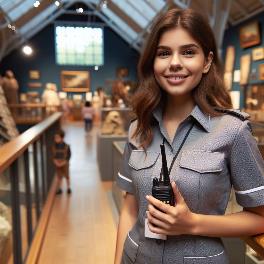 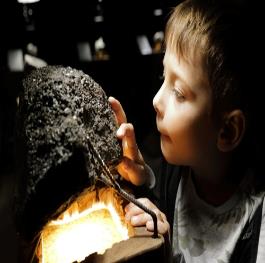 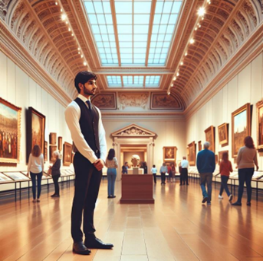 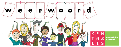 het kunstwerk
= iets wat door een kunstenaar gemaakt is
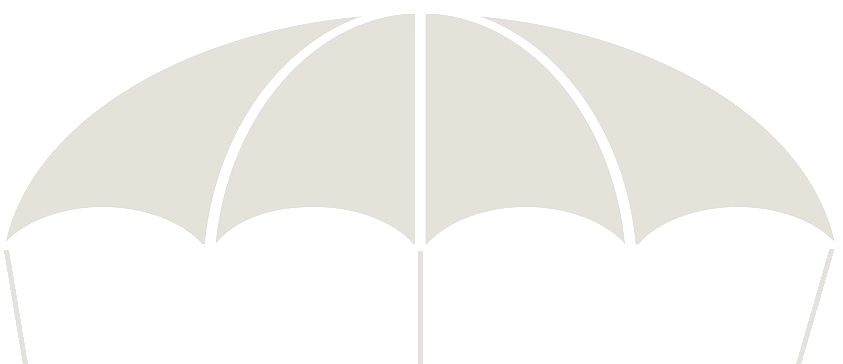 het schilderij
het beeld
het lied
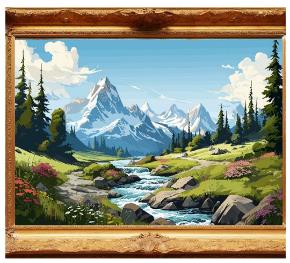 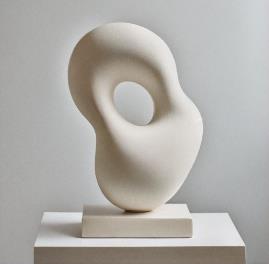 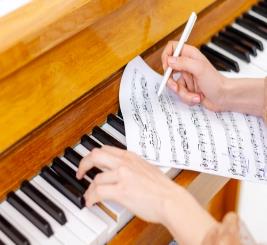 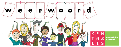 Je kan de oppasser (de suppoost) in een museum direct herkennen.
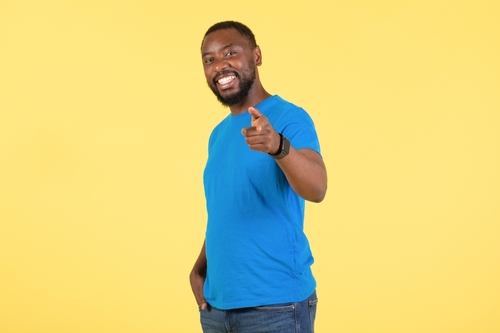 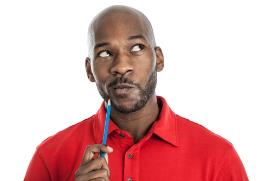 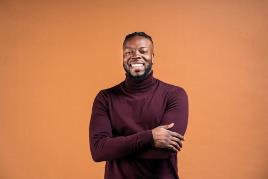 herkennen
nadenken
= weten wat of wie je ziet
kijken
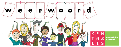 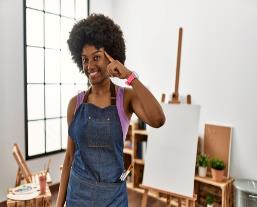 de inspiratie
de artiest
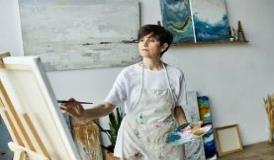 het kunstwerk
= iets wat door een kunstenaar gemaakt is, bijvoorbeeld een beeld, een schilderij of een lied
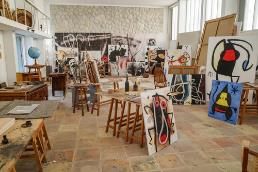 het atelier
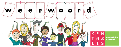 zelfs= ook nog









Het komt zelfs wel eens voor dat een selfie-maker een kunstwerk omstoot.
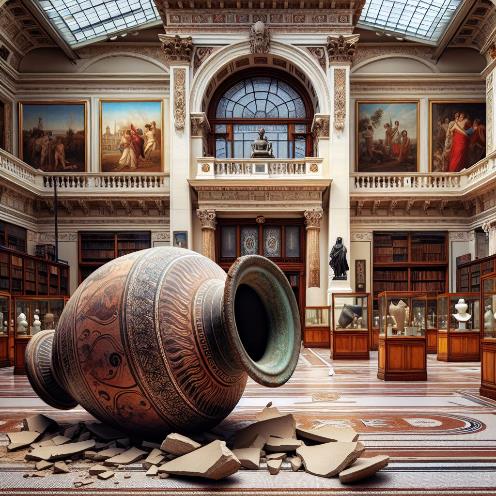 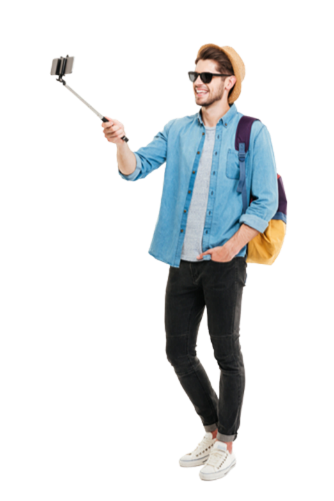 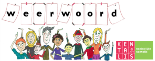